Yenidoğanda Analjezi ve Sedasyon
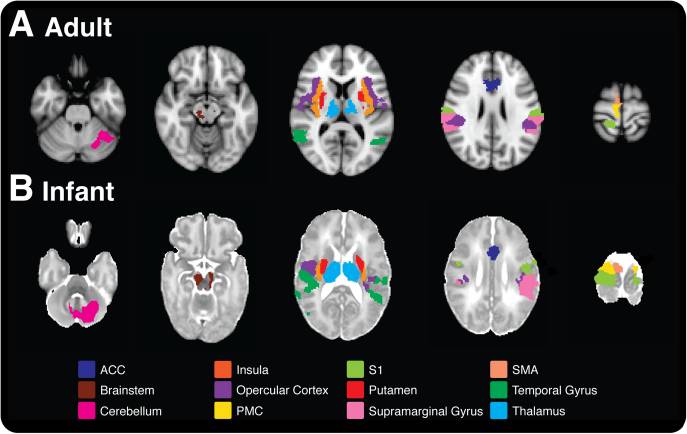 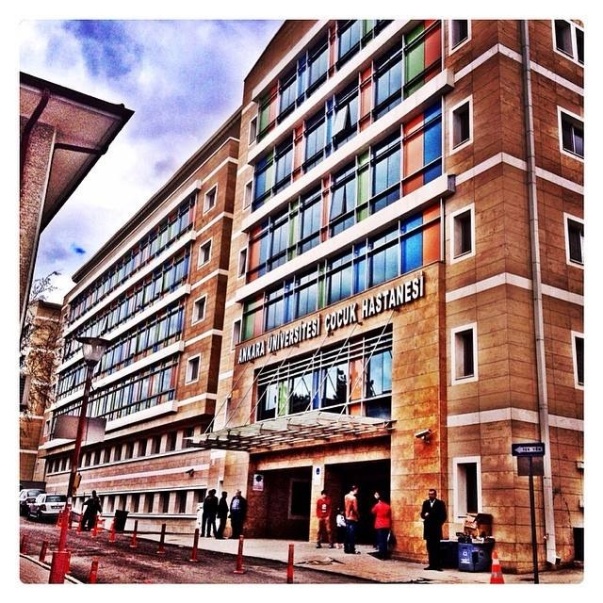 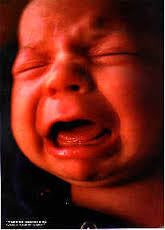 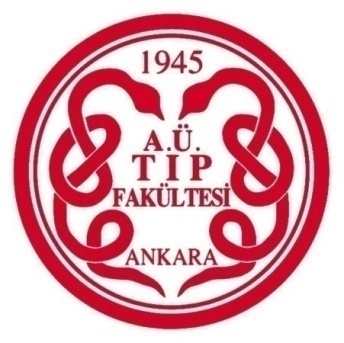 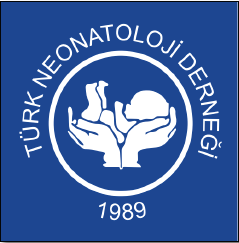 Prof.Dr.Begüm Atasay

ANKARA TIP FAKÜLTESİ
UNEKO-24, 18 Nisan 2016
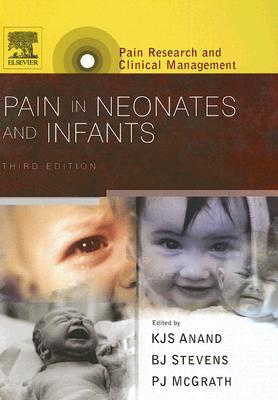 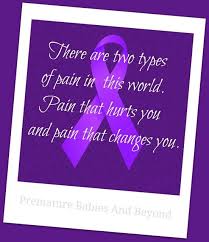 TANIM VE FİZYOLOJİ
TARİHÇE
 AĞRILI GİRİŞİMLER
AĞRI YANITININ  DEĞERLENDİRİLMESİ
Fizyolojik/Davranışsal/Hormonal/Metabolik
Yapılandırılmış ölçekler
AĞRI TEDAVİSİ
Ağrılı girişimlerin azaltılması
Cevresel ve davranışsal önlemler
Farmakolojik olmayan
Farmakolojik
Postoperatif analjezi
Mekanikventilasyon icin analjezi
Ağrının tanımı
“…Gerçek veya potansiyel doku hasarı ile ilişkili olumsuz  duyusal ve duygusal  deneyim”
Merskey, H.1964
ŞİKAYET ETMİYORSA  AĞRI DUYMUYOR MU?
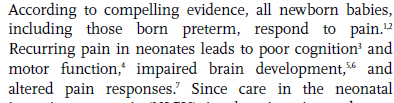 Bütün yenidoğanlar, prematurelerde de ağrıyı algılayacak anotomik ve fizyolojik bileşenler var Ağrı varlığında ciddi stres yanıtı
 Tekrarlayan ağrı ile bilişsel, motor gerilik ve ağrı yanıtında değişim
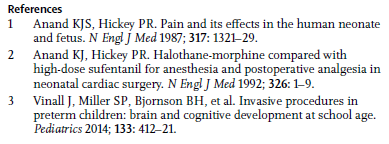 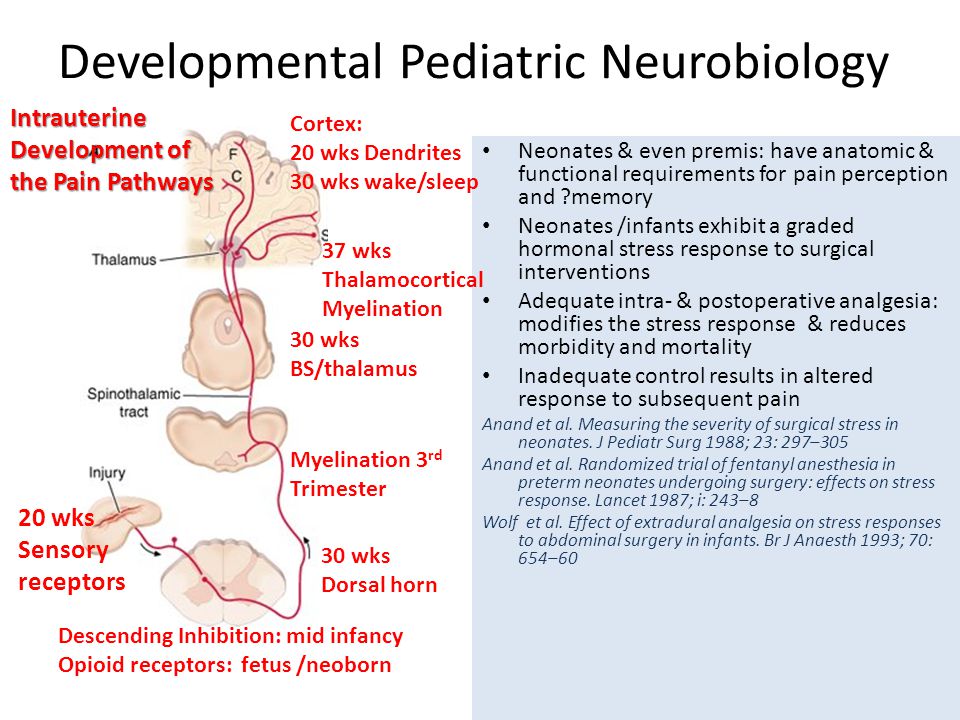 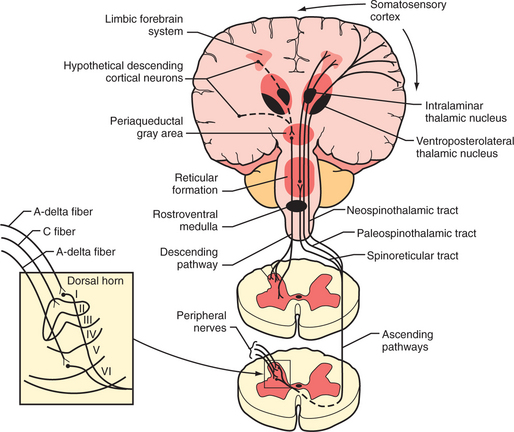 Fetüs- YENİDOĞANDA ağrının tanımlanması için
 anatomik, nörofizyolojik ve hormonal komponentler
[Speaker Notes: Fetüste ağrının tanımlanması için anatomik, nörofizyolojik ve hormonal komponentlerin gelişmesi gerekir.
Kutanöz  ve Mukus yüzeylerde  “Nociceptive " sinir uçları 20. gebelik haftasından itibaren saptanır
30 haftada beyin sapı ve talamus 37 haftada talamustan kortekse uzanan ağrı yolaklarının  miyelinizasyonu tamamlanır.
Ağrı iletimi için tam miyelinizasyonda gerekmiyor. C-lifler miyelinsiz ve  A-delta lifler  ince miyelinlidir.
Gelen ağrı uyarımının inhibisyonundan sorumlu Desendan yolaklar  son trimester a kadar maturleşmediği için prematurelerde ağrı duyarlılığı daha fazla 

Yetersiz miyelinizasyonda ileti hızı yavaşlıyor]
Ağrı giderilmezse sinir sisteminde kalıcı değişim
SİNİR SİSTEMİ DEĞİŞİKLİKLERİ
SANTRAL SİNİR SİSTEMİ
Santral  sensitizasyon:
Spontan impuls oluşumu

Sonuçlandırma
↑ dorsal boynuz nöronlarının c-fiber aktivitesine yanıtında 

Uzun dönem güçlendirme:
Ağrıya hücresl hafıza  “memory” nociceptor stimulusa  ↑ yanıt

Hızlandırma
↓ impulse eşiği ve  ↑ yanıt intensitesi

Neuronal sprouting
↑ komşu bölgede sinir uçlarının
PERİFERİK SİNİR SİSTEMİ
Sensitizasyon
↑ reseptör sensitivitesi (nociceptor)
↑ reseptör uyarılma frekansı

Neuronal sprouting
↑ reseptör alanı

Sensitize olduğunda, reseptörler yeni uyaranlara yanıt  
(hyperalgesia, allodynia)
Walker SM, Pediatric Anesthesia 2014
Tedavi edilmemiş ağrının uzun dönem etkileri
NICU-preterm: kırmızı
NICU-term:mavi
Kontrol: yeşil
Prematurelerde kontrole göre primer somatosensory korteks , anterior singulate korteks, ve insula da anlamlı aktivasyon artışı gösterilmiş. Abartılı beyin yanıtı ağrıya özgün , ağrısız ılık uygulamada saptanmıyor
Hohmeister, Pain 2010
Ağrıya akut davranışsal yanıt azalıyor 
 Bilişsel ve motor  gerilik  beyaz cevherde ve subkortikal gri cevher maturasyonunda azalma ve kortikospinal tract yapısında bozulma
Yenidoğanda Ağrının etkileri

Erken
İritabilite
Korku
Uyku uyanıklık durumunun bozulması
Oksijen tüketiminde artma
Ventilasyon-Perfüzyon uyumsuzluğu
Yetersiz gıda alımı
Mide asiditesinde artış
Kısa dönem
Katabolizma artışı
Immun fonksiyon bozulması
İyileşmede gecikme
Duygusal bağlanmada bozulma
Uzun dönem
Ağrının hatırlanması
Gelişimsel gerilik
Sonraki ağrı yanıtının bozulması
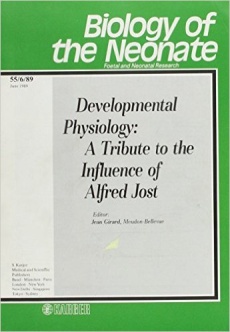 Can Adverse Neonatal Experiences Alter Brain Development and Subsequent Behavior?
K. J. S. Anand     Frank M. Scalzo
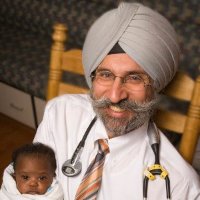 Anneden ayrılma
(Izolasyon, İhmal)
Tekrarlayan ağrı 
(inflamasyon/girişim)
YYBU bakımı
Neonatal plastisite
Anne –Bebek ilişkisi
Artmış ağrı duyarlılığı
Ağrı ve stres mekanizmalarının gelişimi
Hiperekzitasyon, fırtına
Afferent uyarımın azalması
FazlaNMDA/EM aktivasyonu
NMDA aktivasyonun olmaması
Ekzitoksik hasar
(Apopitoz/reseptör yapı ve fonksiyon bozulması)
SSS organizasyonu
Davranış gelişimi
Bilişsel yetenekler
Adölesan/Erişkin davranışı
APOPİTOZ artışı
Kaygı artışı
HPA aksında aşırı yanıt
Ağrı hassasiyetinde artma
Azalmış dışavurum
Ağrı duyarlılığında azalma
Artmış dışavurum
Hiperaktivite
Dikkat eksikliği
Dürtüsellik
BİLŞSEL GERİLİK
BAZI İLAÇLARA YATKINLIK
SOSYALLEŞME BECERİSİNDE ZAYIFLIK
TARİHÇE “yüzyıllık inkar”
BABIES DON'T FEEL PAIN: A CENTURY OF DENIAL IN MEDICINE
PDA ligasyonunda anestezi kullanmanın gereksiz olduğunu bildirmişler 
1980’lere  kadar yenidoğanların  invaziv girişimlerde ağrı duymadığı düşünülüyor Cerrahi girişimlerde sadece kas paralizisi,  kürar (pankronium) -LIVERPOOL METODU
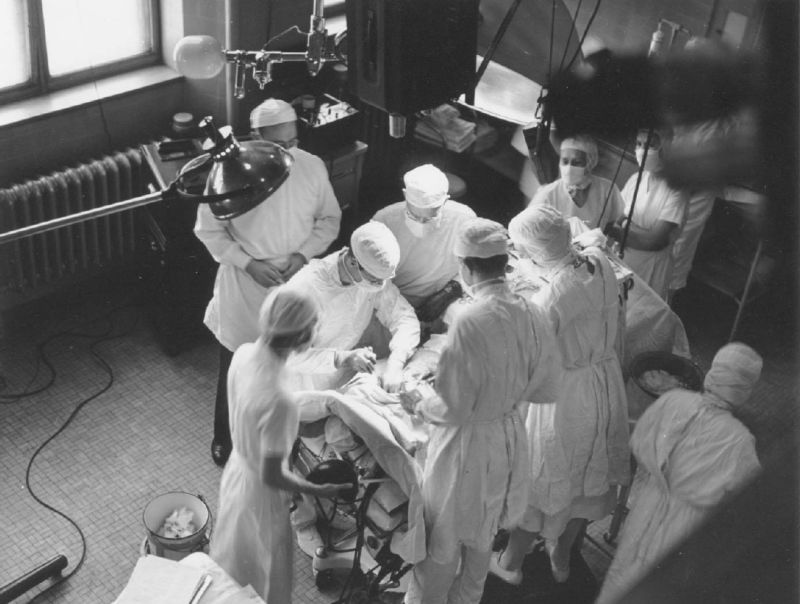 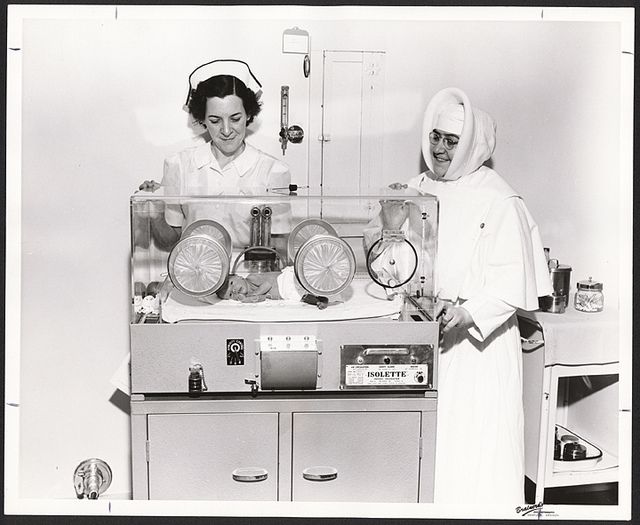 1985 yılında Maryland’da PDA ligasyonu gereken bir bebek dünyaya gelir.  Jeffrey, operasyondan haftalar sonra ölür. Aile cerrahi işlemlerin başarıyla yapıldığını ancak analjezi uygulanmadığını öğrenir yalnız kas gevşetici uygulanmıştır
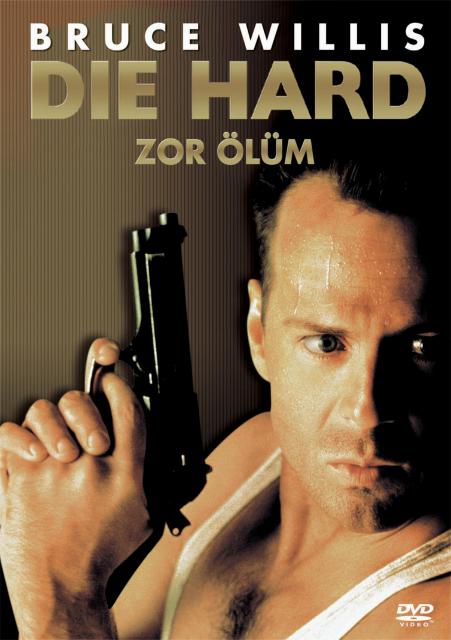 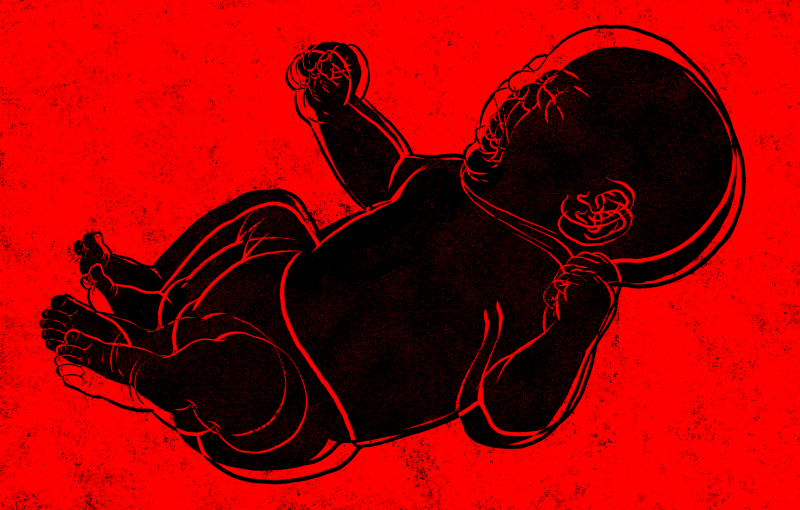 ILLUSTRATOR, Jimmy Coo
1987 Anand ve Hickey  ağrıya  fizyolojik ve hormonal yanıt
 AAP operasyonlarda anestezi ve postoperatif ağrı kesici     
1990 Ağrı yönetim yönergeleri
1999 Anand NOPAIN
2000 Ağrının sistematik değerlendirmesi
2004 Cochrane oral sukroz
2004 NEOPAIN
2005 Cochrane  MV’de rutin opioidlerin  için verilerin yetersiz 
 Cochrane  Girişimlerde emzirilmesi veya anne sütü verilmesi
2006 Pretermde ağrıya bağlı kortikal aktivasyon verileri (NIRS) 
2006 AAP ve  CPS yenidoğanda ağrı kontrolü
2009 40’dan fazla ağrı ölçeği, rutin olarak YYBÜ’de kullanılmıyor
2010 Petermler non-n ve noksiyus uyaranları ayırabiliyor, elektrofizyoloji
2013Kanada fonksiyonel beyin aktivitesinde gelişimsel değişiklikler ve görsel-algılama yetisinde bozukluklar
2015 Türk Neonatoloji Derneği ağrı ve analjezi protokolü
2016 AAP Yenidoğanda girişimsel ağrı protokolü
AĞRILI GİRİŞİMLER
(NEK), menenjit, kemik kırığı, osteomyelit, doku
iskemisi nekrozu
Sinir-cilt lezyonu
Epidemiology of Procedural Pain in Neonates (EPIPPAIN) çalışması
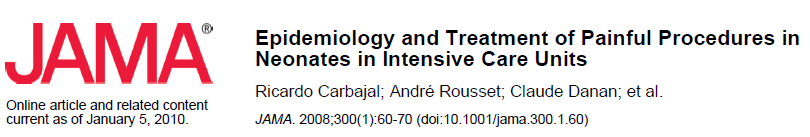 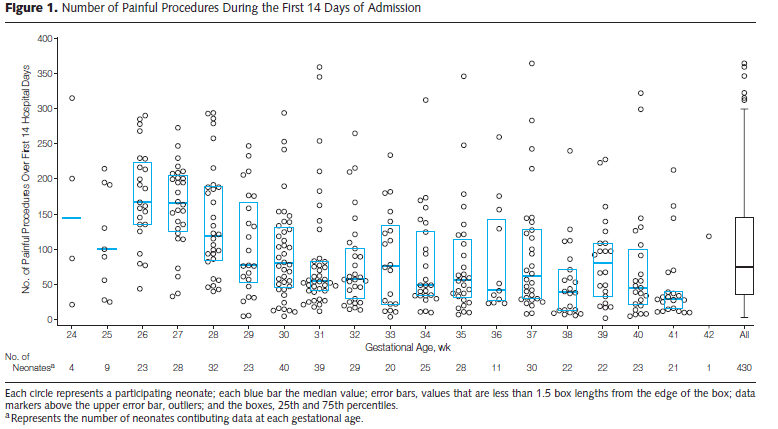 Median 115 girişim
16 ağrılı girişim/gün
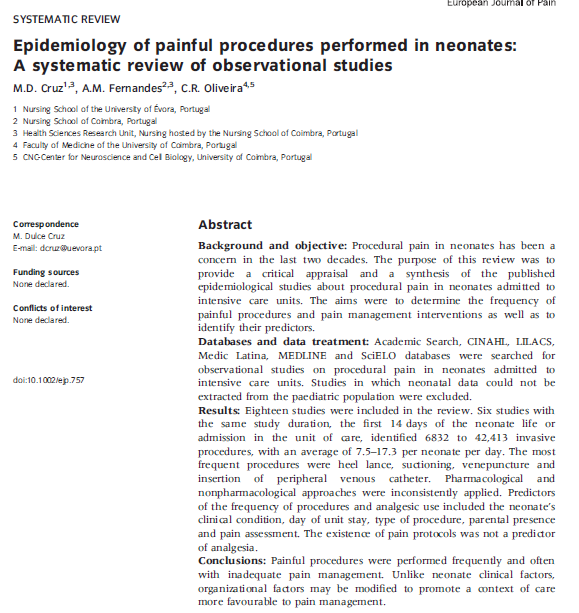 7.5-17.3/girişim /gün
Topuk delme
Aspirasyon
Venöz kan alma
Venöz girişim
AĞRININ DEĞERLENDİRİLMESİ
Bebeğin ağrıya yanıtı- 5. vital bulgu
Vucut hareketleri
Fizyolojik
Davranışsal
Hormonal
Otonomik
ŞİKAYET ETMİYORSA  AĞRI DUYMUYOR MU?
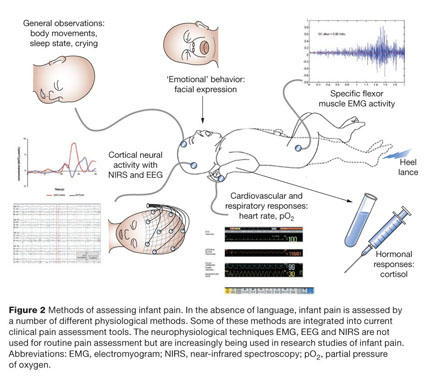 AĞRI İŞARETLERİ
 Beden dili 
1. ağlama, 2.taşikardi, 3.solunum  eforu, 4.el ve ayak hareketleri, 5.plantar/palmar terleme,6.kaş çatma, 7.gözleri sıkma,8.nazolabial  çökme, 9.ağzın  geniş açılması olması 

Lab/monitör  
10.kalp hızı, 11.oksijen saturasyonu, 12.kan basıncı, 13.adrenalin, kortizol, endorfinler
Bellieni CV, The  AAPS Journal 2012
Yenidoğanda ağrı değerlendirme ölçekleriGirişimlere bağlı-postop-ventliatörde ağrı
Giordano V et all Acta Paediatr. 2014
AĞRININ, AĞRI İLİŞKİSİZ STRES DURUMLARININ VE ANALJEZİ YETERLİLİĞİNİN FİZYOLOJİK VE DAVRANIŞSAL İPUÇLARINI  SKORLAYACAK UYGULAMALAR
“Neonatal Facial Action Coding System“
“Yenidoğanın yüz hareketlerini kodlayan sistem”
Grunau R, Craig K –Pain 1987
PIPP (Prematüre Bebek Ağrı Profili )
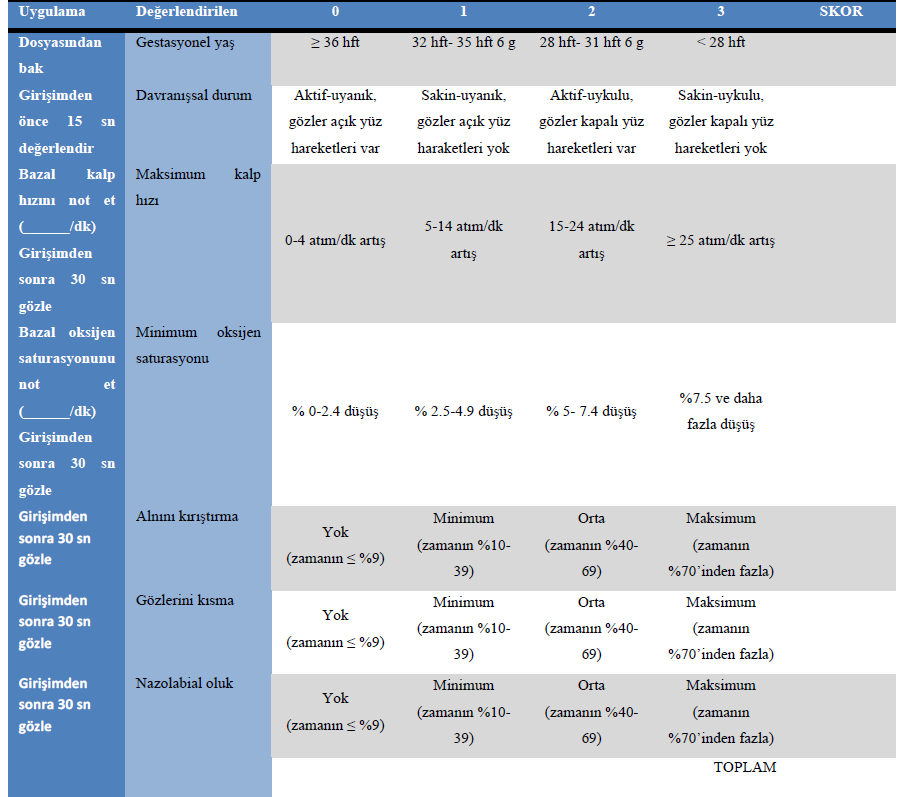 7 parametre
0-21 puan
-15-+30 sn gözlem
≤6 =N, ted Ø
7-12 = hafif – orta pozisyon verme, kundaklama, emzik 
12 = orta – ciddi +İlaç 
 15-30 dk sonra girişimin etkinliğini tekrar değerlendir
AKUT AĞRIDA TERCİH EDİLEBİLİR
Stevens J, Clin J Pain 2014
Reliability	>0,93
CRIES
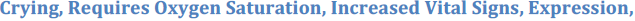 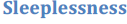 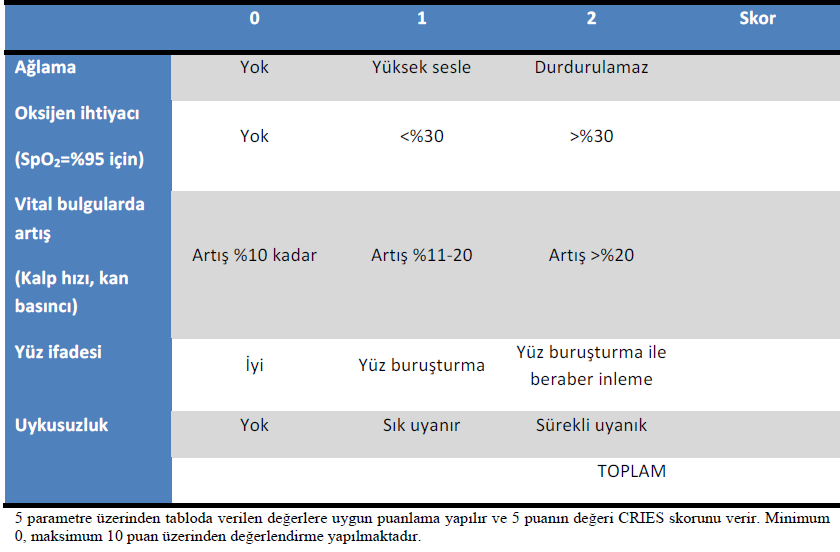 POST-OP AĞRIDA TERCİH EDİLEBİLİR
Reliability	>0,72
Krechel SM, Paediatr Anaesth 1995
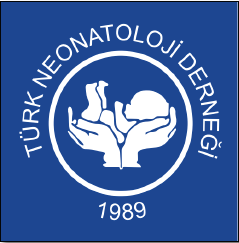 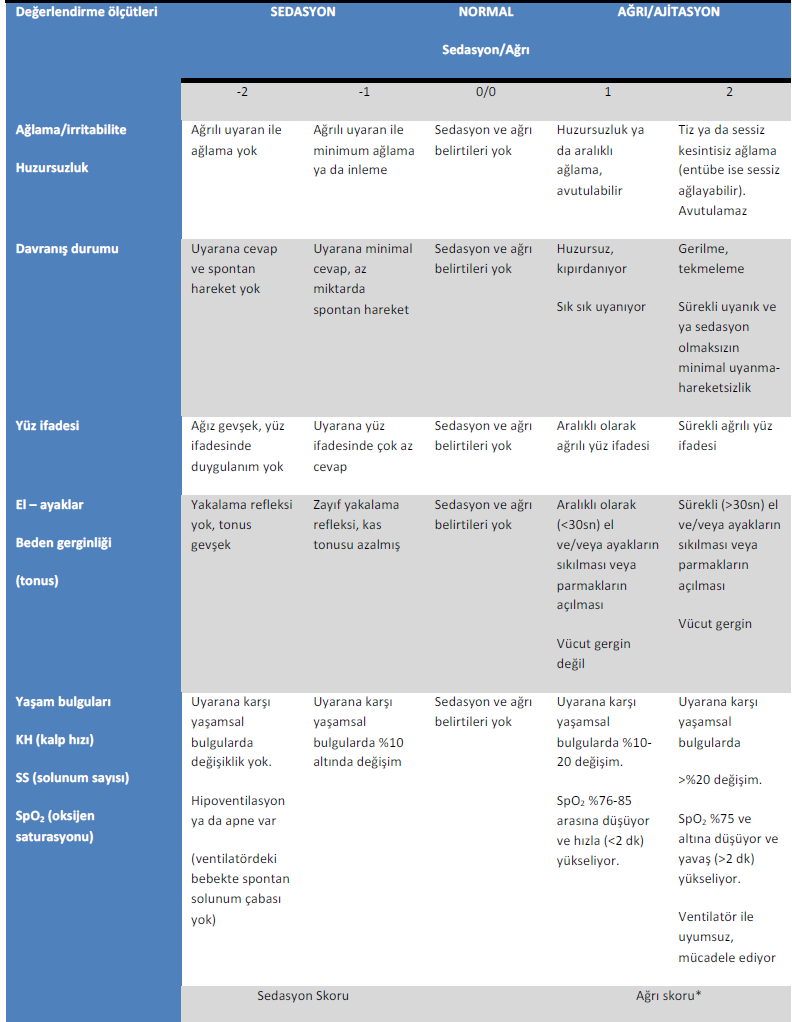 N-PASS
(Neonatal Pain, Agitation and Sedation Scale23 HFT-100 GÜN)
*Prematüre bebekte ağrı değerlendirilirken gestasyonel/düzeltilmiş yaşa göre aşağıdaki puanlar eklenir:
<28 hafta - +3 puan
28 – 31 hafta - +2 puan 
32- 35 hafta - + 1 puan
POST-OP AĞRIDA
VE KRONİK AĞRIDA TERCİH EDİLEBİLİR
Hummel P, J Perinatol 2008
EDIN (Échelle Douleur Inconfort Nouveau-Né)
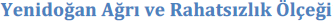 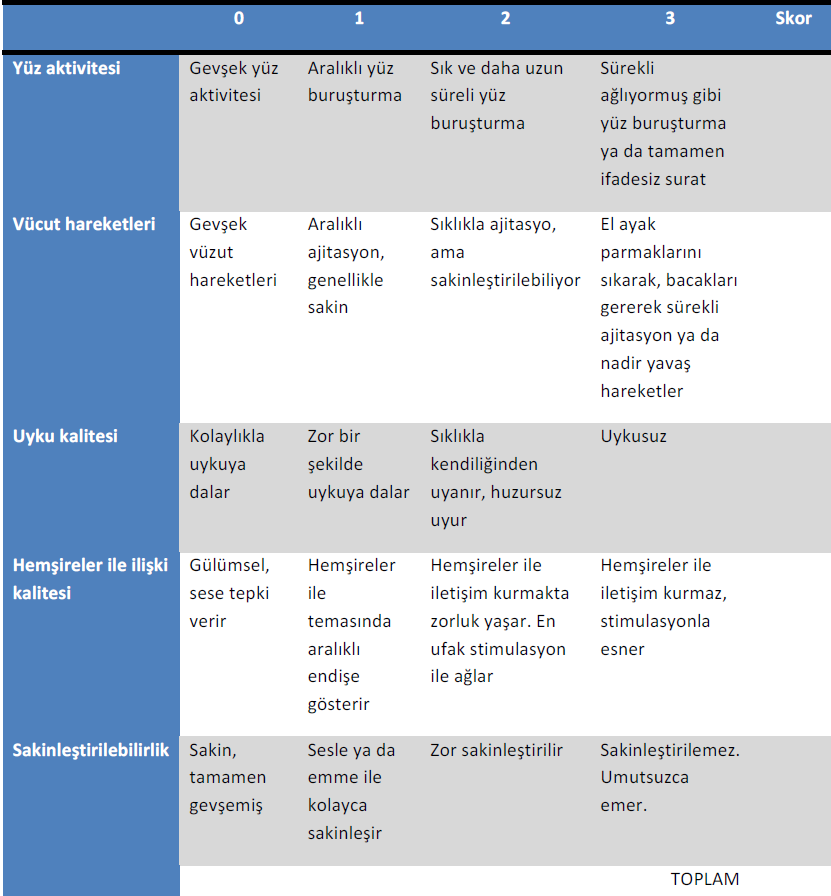 KRONİK AĞRIDA TERCİH
EDİLEBİLİR
Debillon T, Arch Dis Child Fetal Neonatal Ed 2001
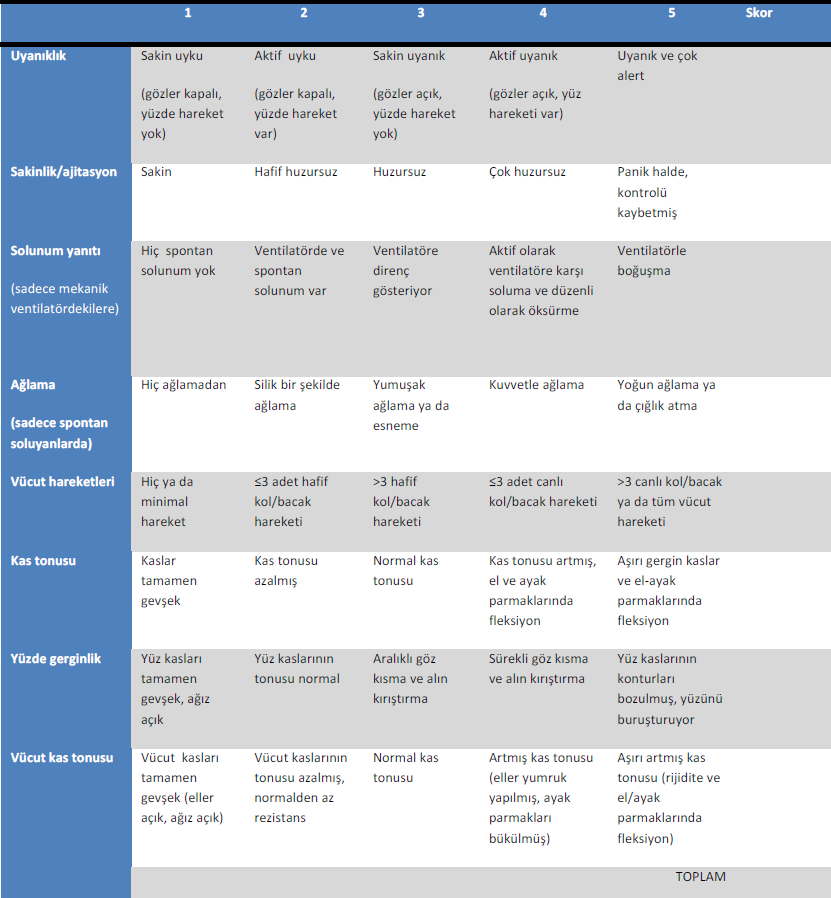 COMFORT-NEO
8-16	derin sedasyon
17-26	optimal sedasyon
27-40	yetersiz sedasyon
KRONİK AĞRIDA TERCİH
EDİLEBİLİR
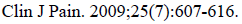 AKUT:GİRİŞİM ÖNCESİ SONRASI
SÜREĞEN  8 SAATTE BİR
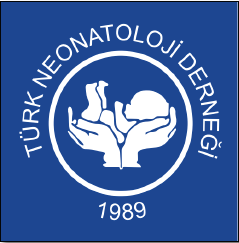 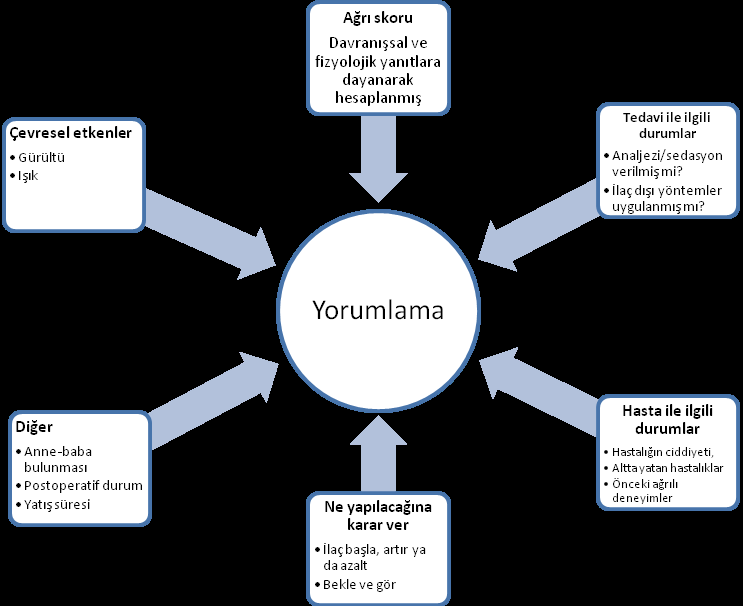 AĞRI TEDAVİSİ
Ağrılı girişimlerin azaltılması
Cevresel ve davranışsal önlemler
Farmakolojik olmayan /Farmakolojik
Postoperatif analjezi   /Mekanikventilasyon icin analjezi
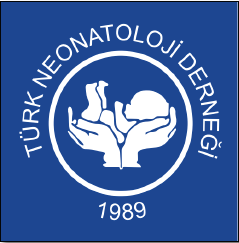 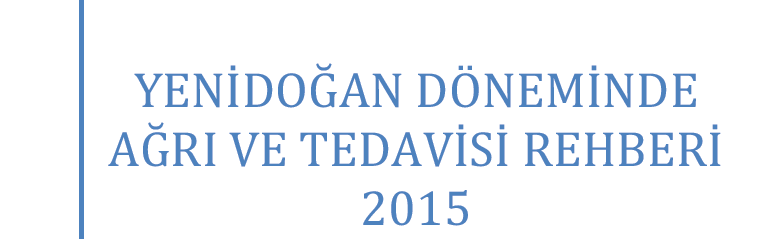 Dr.Şule Yiğit .Dr.Ayşe Ecevit .Dr.Ozge Altun Koroğlu
Ağrı engelleyici zorunlu yaklaşım programında:
Ağrılı girişim sayısı minimal  olmalı
Rutin ağrı değerlendirmeye yönelik strateji olmalı
Farmakolojik veya farmakolojik olmayan ağrı tedavisi yapılmalı
Cerrahi ve majör girişimlerde ağrıyı engelleyici ve tedavi edici uygulama yapılmalı.
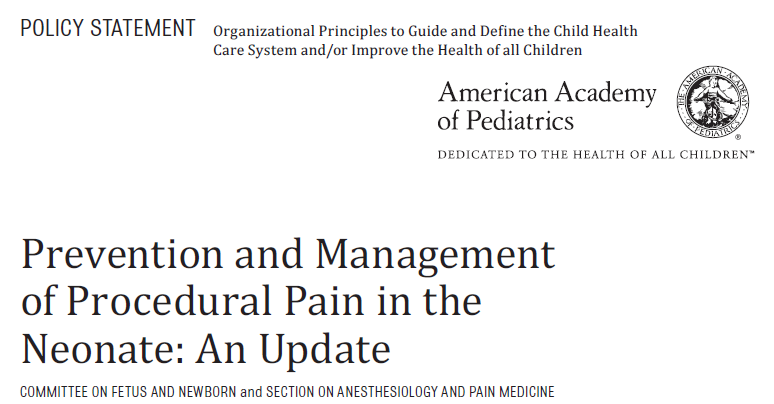 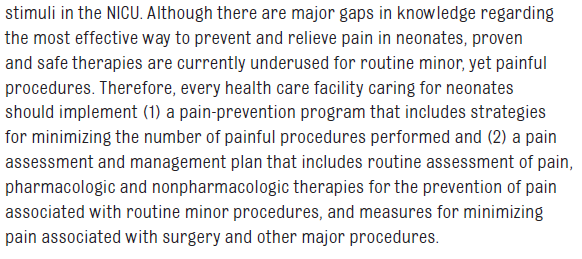 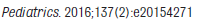 Ağrıyı adım adım tedavi etmek
FARMAKIOLOJİK OLMAYAN TEDAVİ
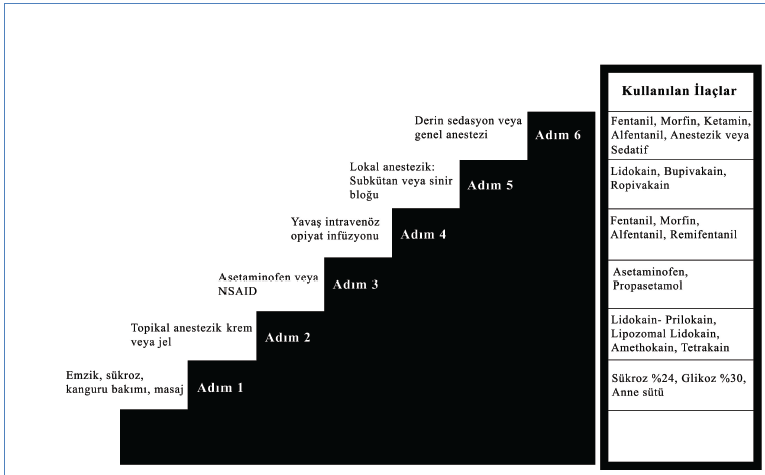 Whit Hall R, Clin Perinatol. 2012
Yenidoğanlar hafif ve orta düzeyde ağrı, kaygı ve minör girişimlere bağlı rahatsızlıkta  
farmakolojik olmayan ağrı tedavilerinden yarar görürler
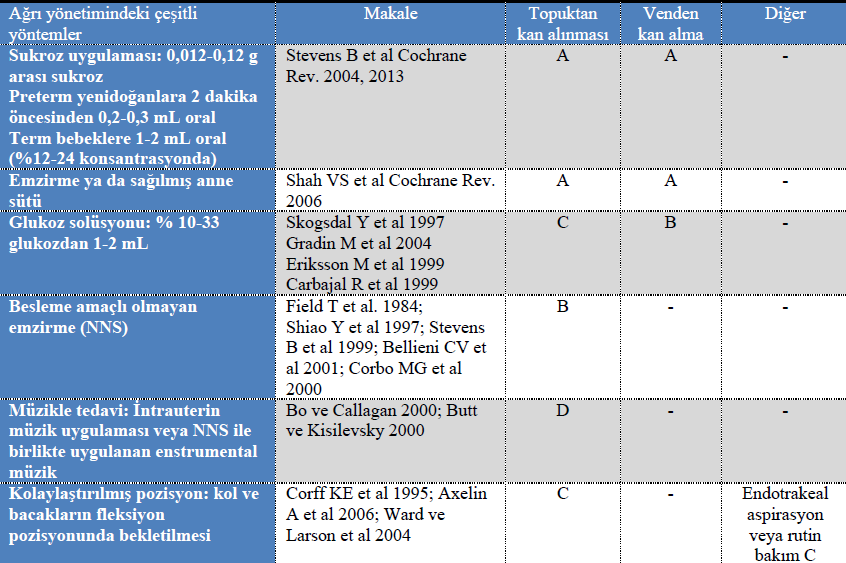 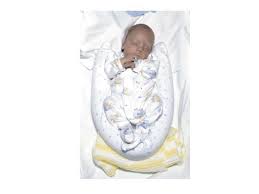 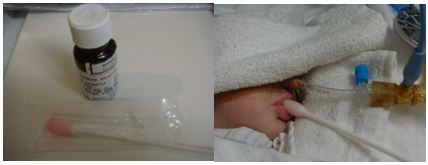 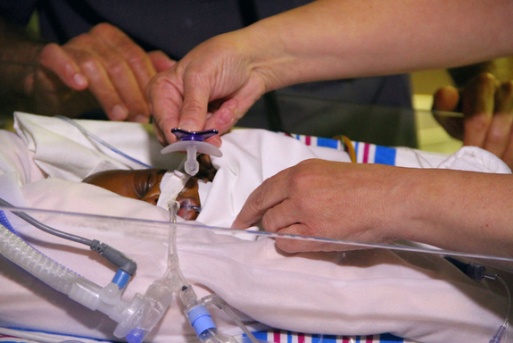 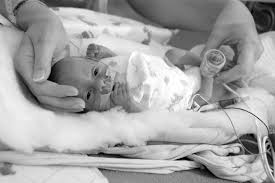 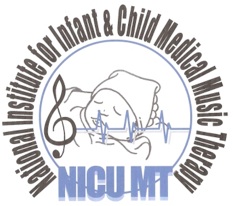 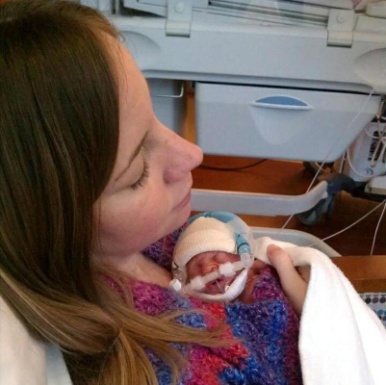 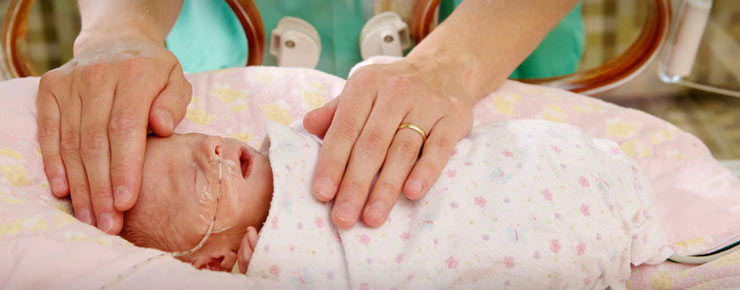 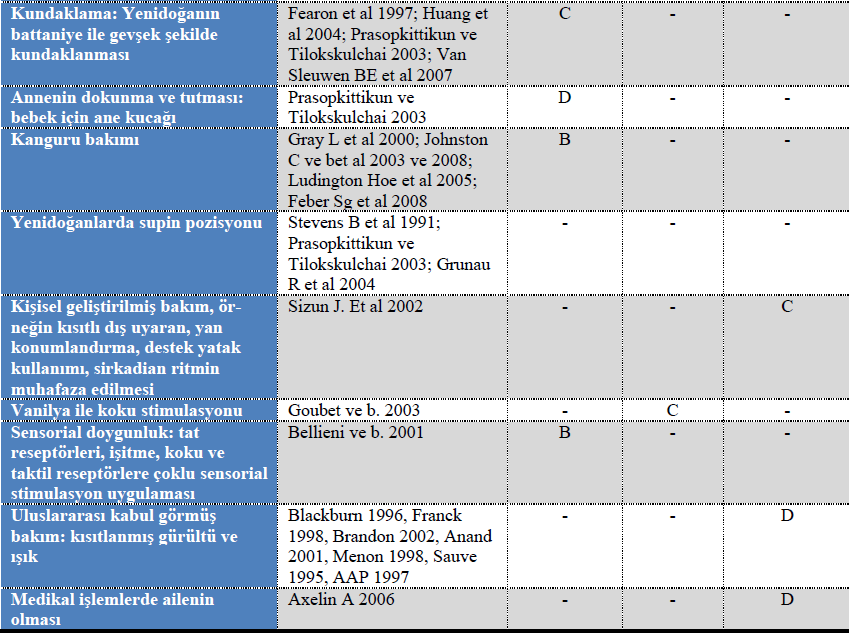 SUKROZ
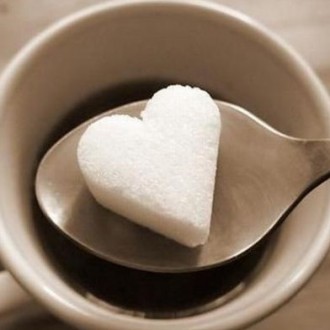 SUKROZ
2013
Topuk delerek yapılan kan testleri, 
venöz girişim veya arteryal ponksiyon 
arteryal kesi ile kateter yerleştirme
lumbar ponksiyon, 
sutur, pansuman/bant açma
İdrar sondası koyulması
Enjeksiyon 
Göz muayenesi
Yapışkan bant çıkarılması
Nasogastrik yerleştirme
Sukroz tekli olayda girişimsel ağrı kontrolü için güvenli ve etkindir.

Optimal   doz belirlenememiştir.

-Yenidoğanda sukrozun tekrarlayan uygulaması ve diğer farmakolojik ve farmakolojik olmayan yöntemlerle birlikte etkisini araştıran daha fazla çalışma gereklidir

-Sukrozun stabil olmayan ventilatördeki ekstrem preterm de kullanımı araştırılmalıdır.

-Minimal etkili dozun bulunması için çalışma gereklidir.
TEN-TENE TEMAS
2014
2014
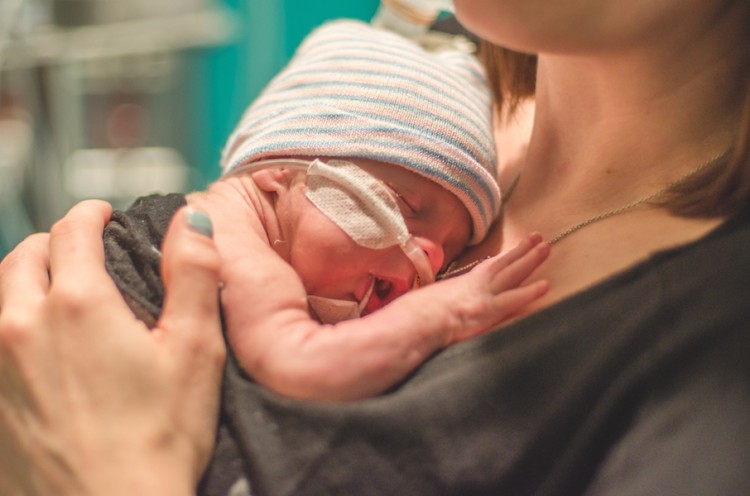 Tek bir ağrılı girişimde ör: topuk delme,etkili ve güvenli bulunmuş

Davranışsal sonuçları  heterojen, daha iyi tanımlanmış hedeflerle çalışmaların tekrarı gerekli

Yeni çalışmalarda optimal süre,gestasyon yaş grupları, tekrarlayan kullanım ve uzun dönem sonuçlarına etkiye bakılmalı
EMZİRME-ANNE SÜTÜ
FİZYOLOJİK-POTANSİYEL YANETKİSİ YOK
KONTAK FAKTÖRÜ
SÜT ANTİNOSİSEPTİF
Topuk delme veya venöz girişimde diğer yöntemlere göre  term bebekte daha  az ağrı yanıtı
20 çalışmanın meta analizi anne sütü emzikle  veya enjektörlede verildiğinde term bebekte oral sukroz/glukoza benzer etki
Tekrarlayan ağrıda etkinliği henüz gösterilmemiş
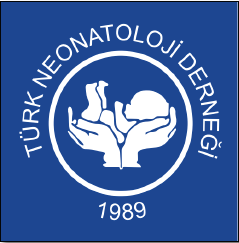 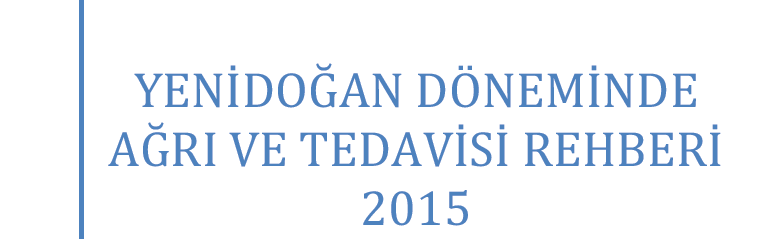 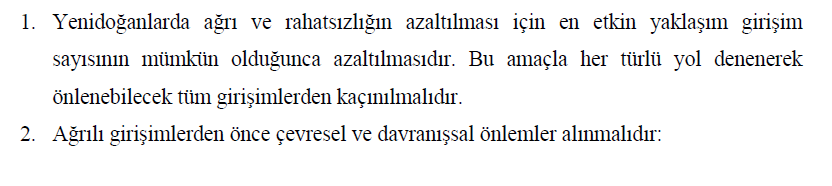 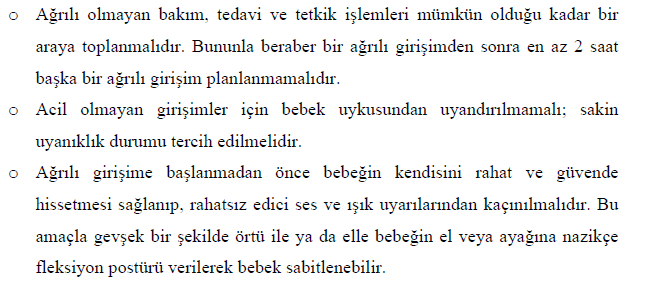 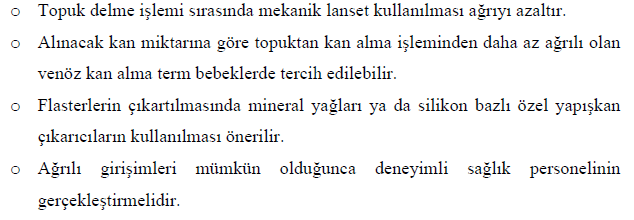 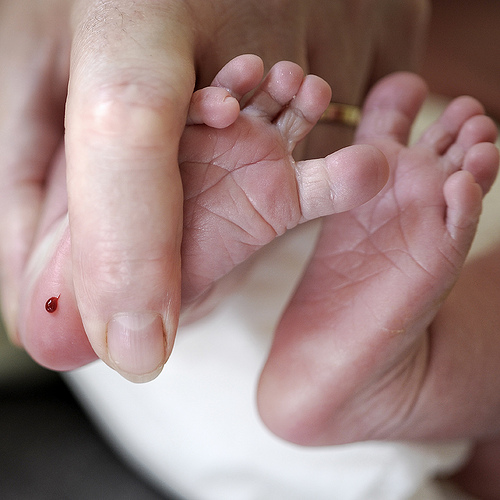 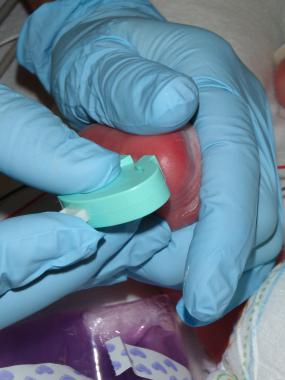 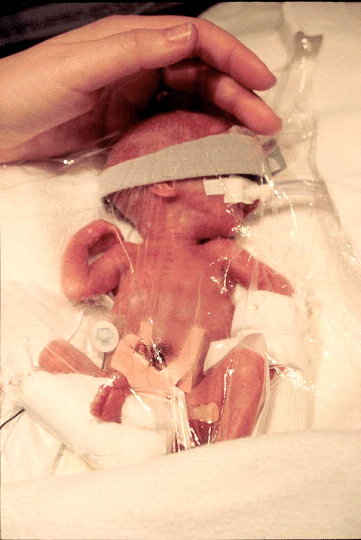 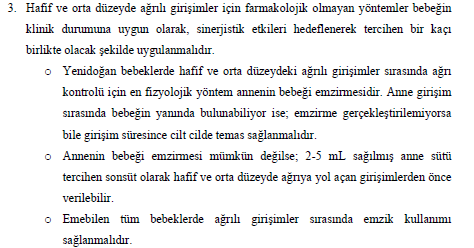 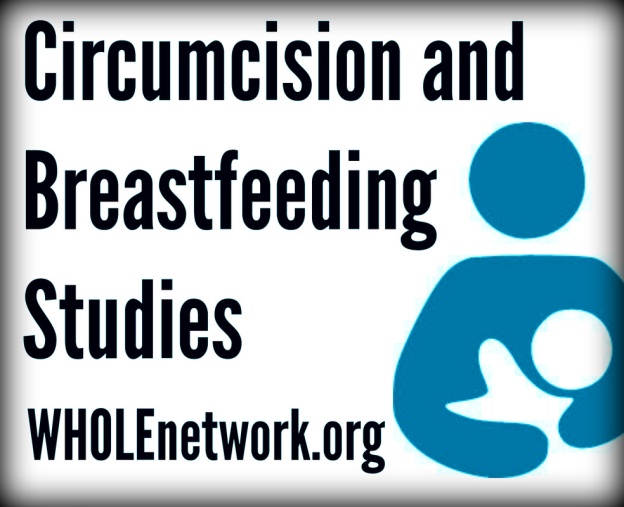 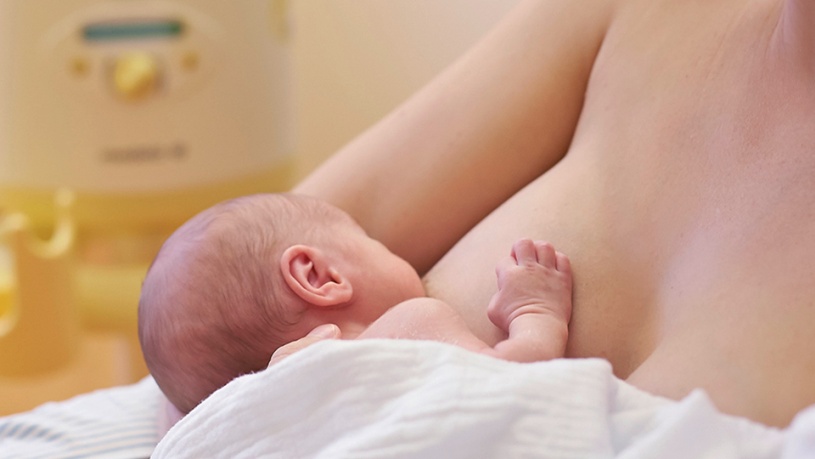 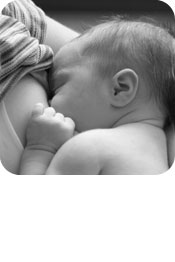 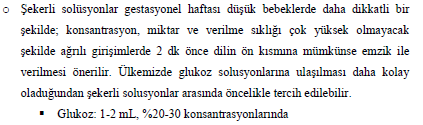 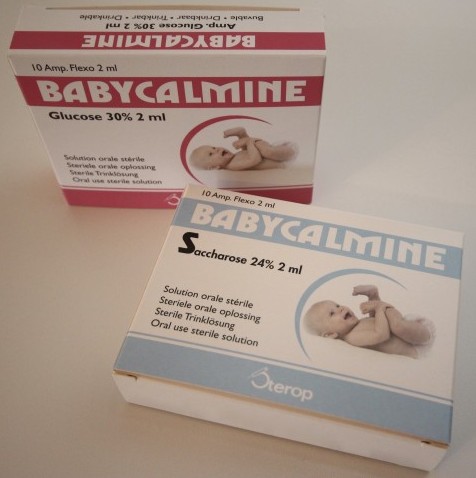 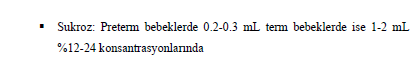 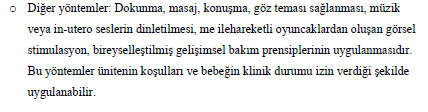 Ağrıyı adım adım tedavi etmek
FARMAKOLOJİK TEDAVİ
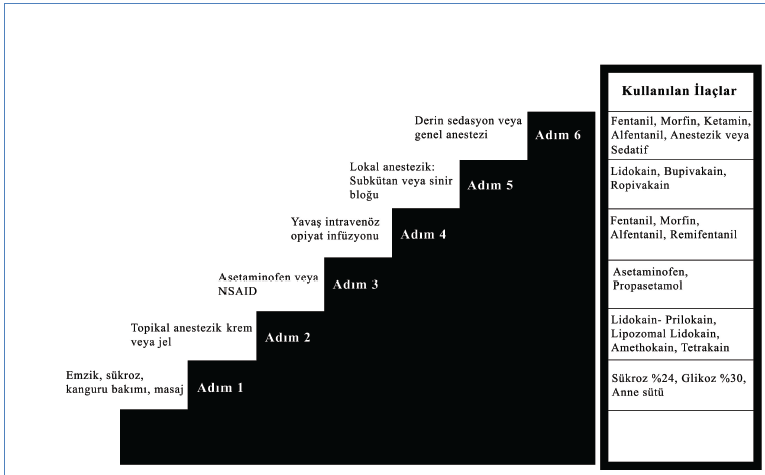 Whit Hall R, Clin Perinatol. 2012
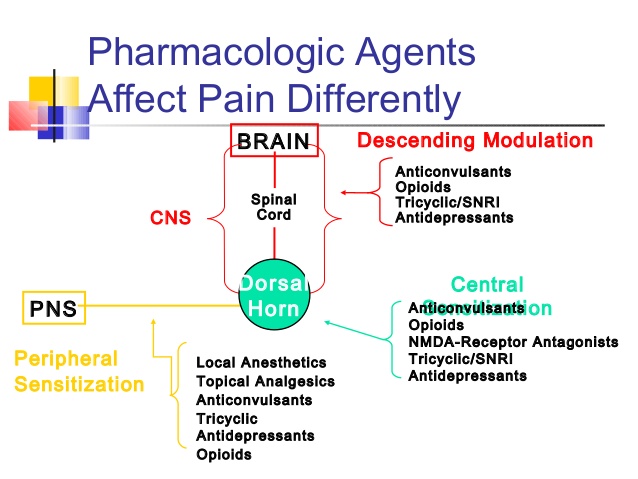 FARMAKOLOJİK AĞRI TEDAVİSİ
Ağrı tedavisinde kullanılan  ilaçlar
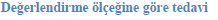 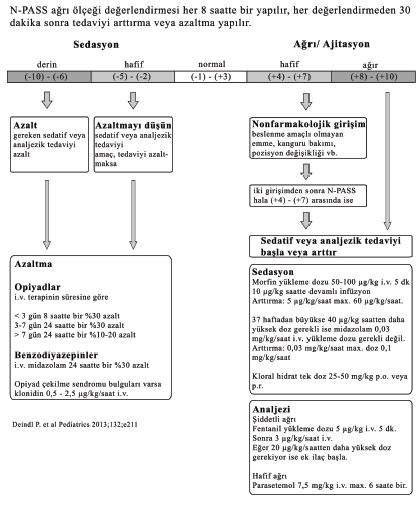 Topikal anestetikler
EMLA
Lidokain
Opiatlar
MORFİN
FENTANİL
REMİ-AL-SUL FENTANİL
Non-opiatlar
BENZODİZEPİN,MİDOZOLAM
Diğer Sedatifler
KETAMİN
PROPOFOL
FENOBARBİTAL
DEKSMEDETOMİDİN
Kloralhidrat
ASETAMİNOFEN
GÜNCEL DURUM ?
YENİDOĞAN YOĞUNBAKIM ÜNİTELERİNDE NE YAPILIYOR?
EUROPAIN Survey
18 ülke-6700 yenidoğan
Ventilasyon süresi uzuyor
136.2 vs 39.8 saat*
p<0.0001
Carbajal, EAPS 2014
NEOPAIN study
KJ Anand
1505 bebek 

Optimal ilaç uygulaması ve yan etkileri tanımlayan   bilimsel kanıtların az

Opioid kullanımı, hangisinin daha etkili ve güvenli olduğu uzun     dönem etkileri net değil. 

Ölüm ve engellilik hızları morfin ve morfin dışı ilaçlar arasında farklı değil 

Mekanik ventilasyondaki pretermde rutin opioid kullanımı  için yeterli kanıt bulunmamaktadır
VENTİLE PRETERM 
      (<32 HFT)

Sürekli morfin veya plasebo grubuna randomizasyon
Mortalite, IVH,PVL değişmemiş

Morfin grubunda ağrı daha az (PIPP skoru anlamlı düşük)

Morfine bağlı hipotansiyon, ventilasyon süresinde uzama, tam enteral beslenmeye geçişte gecikme
Lancet 2004
CERRAHİYE BAĞLI  AĞRININ  AZALTILMASI
AMERICAN ACADEMY OF PEDIATRICS CANADIAN PAEDIATRIC SOCIETY
Cerrahi sonrası bölgesel anestezi ve opioidler destek olarak    Parasetamol kullanılabilir

28 hafta altı bebeklerde farmakokinetik  veriler yetersiz olduğu için uygun doz hesaplanamıyor

Major cerrahi sonrası postoperatif analjezide Opiatlar sürekli infuzyon veya intermitan  kullanılmalıdır.
Pediatrics 2006
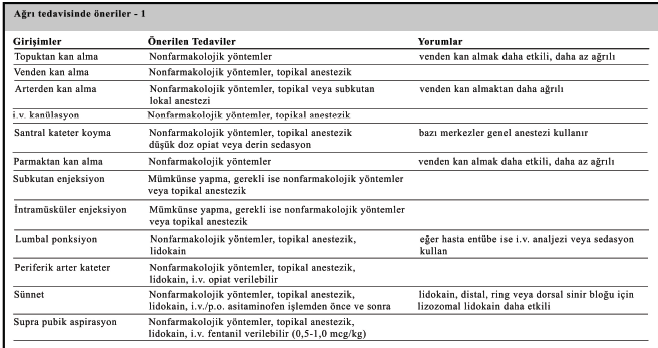 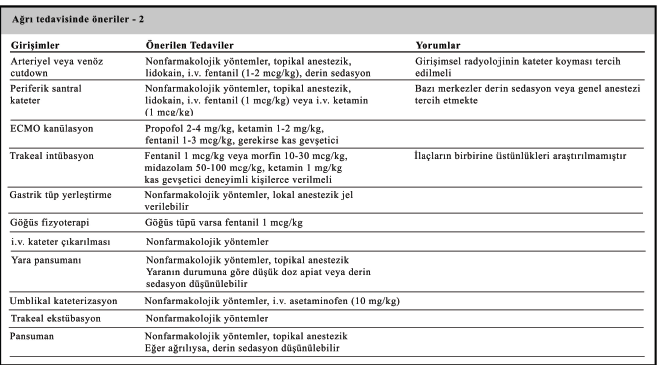 ÖNERİLENLER
Bakım verenler, yenidoğanda ağrıyı çok yönlü araçları kullanarak değerlendirmek için eğitilmelidir.

Yenidoğanlar da girişim öncesi ve sonrası rutin ağrı değerlendirmesi yapılmalıdır.

Seçlilmiş olan ağrı ölçeği bakım verenlere etkili ağrı kontrolü sağlamak için yardımcı ve yol gösterici olmalıdır.

Oral sukroz/glukoz ve diğer farmakolojik olmayan ağrı kontrol yöntemlerinin kombinasyonu minör rutin girişimlerde kullanılmalıdır.
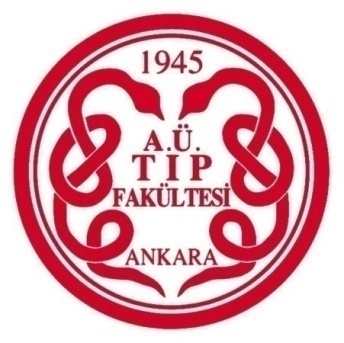 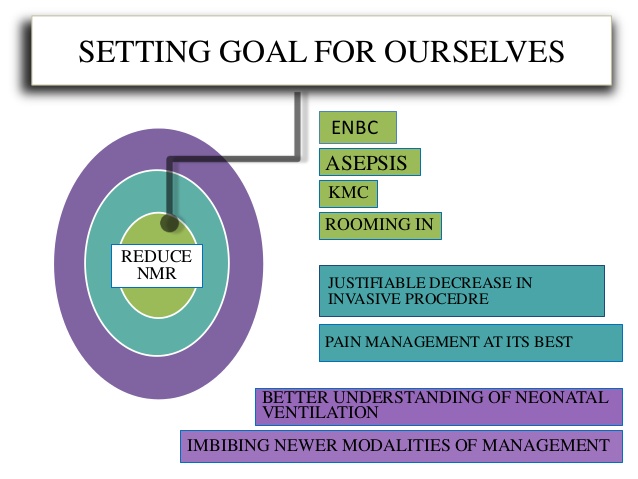 YENİDOĞAN BAKIMININ HEDEFİ
ASEPSİ
ANNE İLE YATIŞ
NÖROGELİŞİM
MİNİMAL İNVAZİV GİRİŞİM
EN İYİ AĞRI KONTROLÜ
DAHA  İYİ  VENTİLASYON TEKNİKLERİ
YENİ TEDAVİ YÖNTEMLERİNİ  İÇSELLEŞTİRMEK
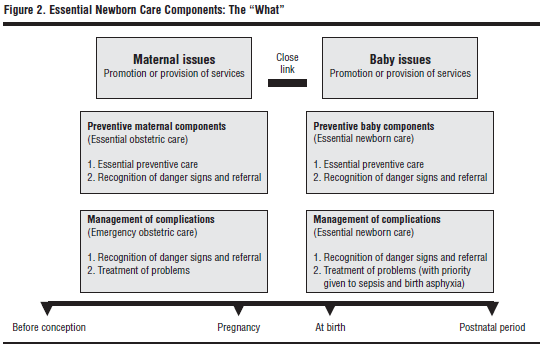 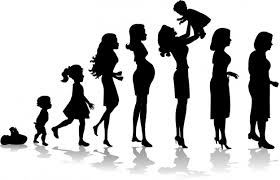 ENBC= ESSENTIAL NEWBORN  CARE
KMC= KANGROO MOTHER CARE
Optimal ağrı yönetimi 
Bütün hastaların HAKKI, 
Bütün  sağlık profesyonellerinin SORUMLULUĞU